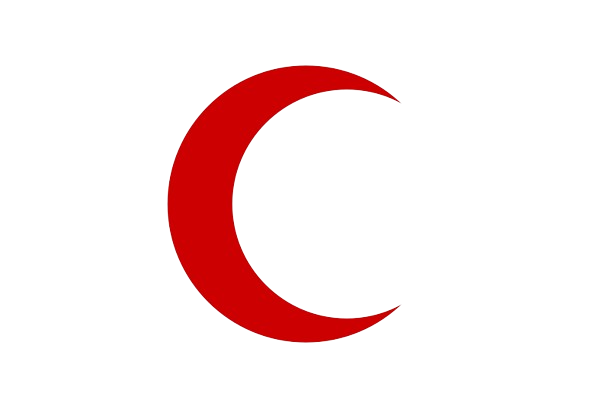 DAY OF
هلال احمر
THE
عنوان فرعی ارائه خود را وارد کنید
20begir.com
روز صلیب سرخ
بین المللی
هر کسی رویاهای خودش را دارد، من هم همینطور هستم. اما رویای من نه یک وکیل است، نه یک پزشک، نه بازیگر، نه حتی یک صنعت.
هر کسی رویاهای خودش را دارد، من هم همینطور هستم. اما رویای من نه یک وکیل است، نه یک پزشک، نه بازیگر، نه حتی یک صنعت.
هر کسی رویاهای خودش را دارد، من هم همینطور هستم. اما رویای من نه یک وکیل است، نه یک پزشک، نه بازیگر، نه حتی یک صنعت.
هر کسی رویاهای خودش را دارد، من هم همینطور هستم. اما رویای من نه یک وکیل است، نه یک پزشک، نه بازیگر، نه حتی یک صنعت.
هر کسی رویاهای خودش را دارد، من هم همینطور هستم. اما رویای من نه یک وکیل است، نه یک پزشک، نه بازیگر، نه حتی یک صنعت.
روز صلیب سرخ
بین المللی
محتوا و متن
شرح
هر کسی رویاهای خودش را دارد، من هم همینطور هستم. اما رویای من نه یک وکیل است، نه یک پزشک، نه بازیگر، نه حتی یک صنعت.
هر کسی رویاهای خودش را دارد، من هم همینطور هستم. اما رویای من نه یک وکیل است، نه یک پزشک، نه بازیگر، نه حتی یک صنعت.
هر کسی رویاهای خودش را دارد، من هم همینطور هستم. اما رویای من نه یک وکیل است، نه یک پزشک، نه بازیگر، نه حتی یک صنعت.
قالب جهانی ساده جو
روز صلیب سرخ
بین المللی
محتوا و متن
دان جی آی سی چو شو روبیا او تی
دان جی آی سی چو شو روبیا او تی
قالب جهانی ساده جو
قالب جهانی ساده جو
هر کسی رویاهای خودش را دارد، من هم همینطور 
هستم. اما رویای من نه یک وکیل
 است، نه یک پزشک، نه بازیگر، نه حتی یک 
صنعت. هر کسی رویاهای خودش را دارد، 
من هم همینطور هستم. اما رویای من نه یک وکیل
 است، نه یک پزشک، نه بازیگر، نه حتی یک
 صنعت.
هر کسی رویاهای خودش را دارد، من هم همینطور هستم. اما رویای من نه یک وکیل است، نه یک پزشک، نه بازیگر، نه حتی یک صنعت.


هر کسی رویاهای خودش را دارد، من هم همینطور هستم. اما رویای من وکیل نیست.
روز صلیب سرخ
بین المللی
محتوا و متن
دان جی آی سی چو شو روبیا او تی
قالب جهانی ساده جو
+هر کسی رویاهای خودش را دارد، من هم همینطور هستم. اما رویای 
من وکیل نیست.

++هر کسی رویاهای خودش را دارد، من هم همینطور هستم. اما رویای 
من وکیل نیست.

+هر کسی رویاهای خودش را دارد، من هم همینطور هستم. اما رویای من وکیل نیست.+هرکسی رویاهای خودش را دارد منم همینطورم. اما رویای 
من وکیل نیست.

+هر کسی رویاهای خودش را دارد، من هم همینطور هستم. اما رویای 
من وکیل نیست.
روز صلیب سرخ
بین المللی
محتوا و متن
معرفی
قالب جهانی ساده جو
Everyone has their own dreams, I am the یکسان. اما رویای من نه یک وکیل است، نه یک پزشک، نه بازیگر، نه حتی یک صنعت. هر کسی رویاهای خودش را دارد، من هم همینطور هستم. اما رویای من نه یک وکیل است، نه یک پزشک، نه بازیگر، نه حتی یک صنعت.

هر کسی رویاهای خودش را دارد، من هم همینطور هستم. اما رویای من نه یک وکیل است، نه یک پزشک، نه بازیگر، نه حتی یک صنعت.
منابع